Kapitel 5: Den ”nye” ulighed
Ulighedens mange ansigter – perspektiver på social ulighed af Jakob Glenstup Jensby og Peter Brøndum
Dagsorden
De to ulighedsakser (ny og gammel ulighed)
Centrale ressourcebeholdere
Centrale arbejdsmarkedsbegreber
Tre forskellige kønsopfattelse som kan forklare ulighed
Hartmut Rosa og senmodernitetens acceleration
De to ulighedsakser (gammel og ny)
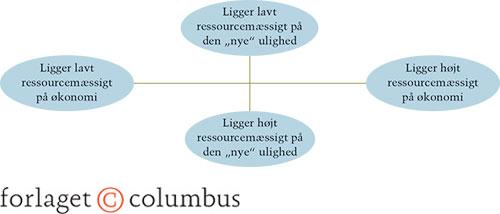 Centrale ressourcebeholdere
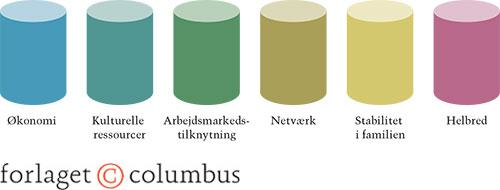 Centrale arbejdsmarkedsbegreber
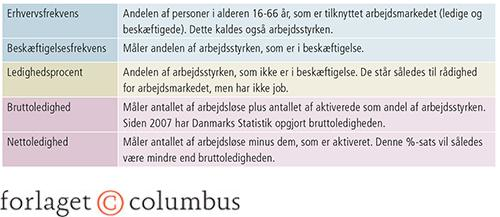 Tre forskellige kønsopfattelser som kan forklare ulighed
Det symbolske niveau
Det strukturelle niveau
Det subjektive niveau
Hartmut Rosa og accelerationen i senmoderniteten
Acceleration af livets tempo
Acceleration af social forandring
Den teknologiske acceleration